Day 10
Be A Citizen Scientist
[Speaker Notes: K-3 STEM Foundations
Field Test Version: Do not distribute, photocopy or forward this document for use at other locations.

Day 10: Be a Citizen Scientist

Teacher Notes



K-3 STEM Foundations. Day 10: Be A Citizen Scientist © Baylor College of Medicine.]
Monika Maeckle, Citizen Scientist
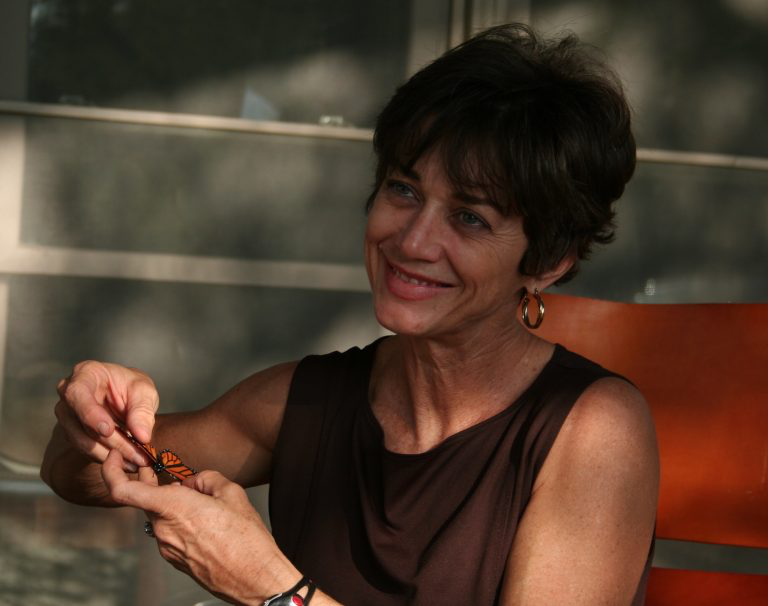 Monika Maeckle is a citizen scientist. 
She loves the monarch butterfly.
Monika Maeckle
[Speaker Notes: K-3 STEM Foundations
Field Test Version: Do not distribute, photocopy or forward this document for use at other locations.

Day 10: Be a Citizen Scientist

Teacher Notes



Image Reference
https://texasbutterflyranch.com/

K-3 STEM Foundations. Day 10: Be A Citizen Scientist © Baylor College of Medicine.]
Monika Maeckle, Citizen Scientist
As a child, Monika liked to explore the creek where she lived.
She liked to plant gardens with her parents.
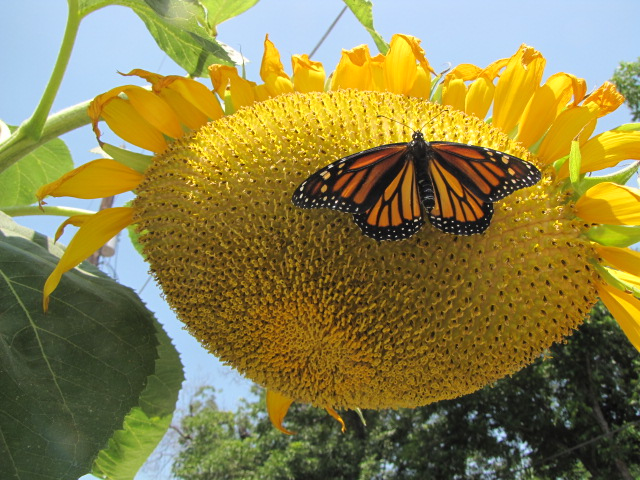 Mammoth Sunflower seed head provides dozens of places for adult monarchs to feed.
[Speaker Notes: K-3 STEM Foundations
Field Test Version: Do not distribute, photocopy or forward this document for use at other locations.

Day 10: Be a Citizen Scientist

Teacher Notes



Image Reference
https://texasbutterflyranch.com/

K-3 STEM Foundations. Day 10: Be A Citizen Scientist © Baylor College of Medicine.]
Monika Maeckle, Citizen Scientist
As she got older, she observed that pecan trees on the banks of the Llano river provided a roosting place for thousands of monarchs. 
Each fall, the monarchs migrate to Mexico.
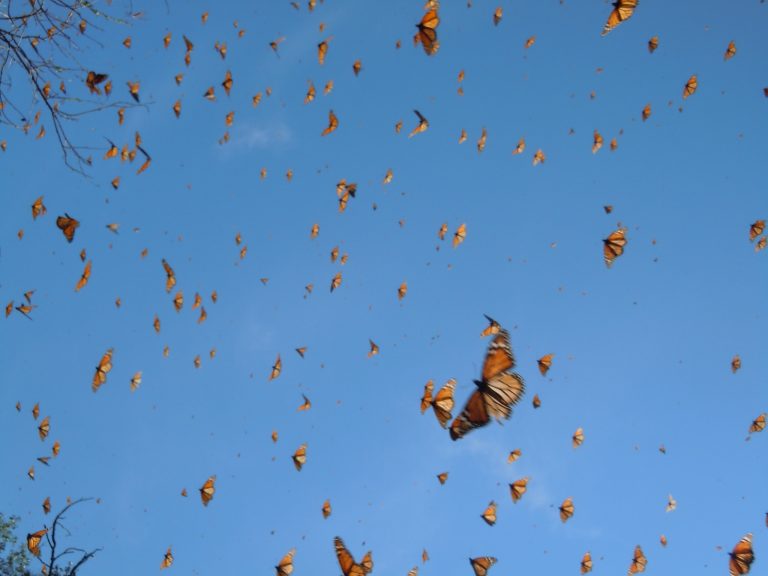 Migrating monarchs
[Speaker Notes: K-3 STEM Foundations
Field Test Version: Do not distribute, photocopy or forward this document for use at other locations.

Day 10: Be a Citizen Scientist

Teacher Notes



Image Reference
https://texasbutterflyranch.com/

K-3 STEM Foundations. Day 10: Be A Citizen Scientist © Baylor College of Medicine.]
Monika Maeckle, Citizen Scientist
Monika began studying the monarchs.
She has a ranch devoted to protecting butterflies. It is called the Texas Butterfly Ranch.
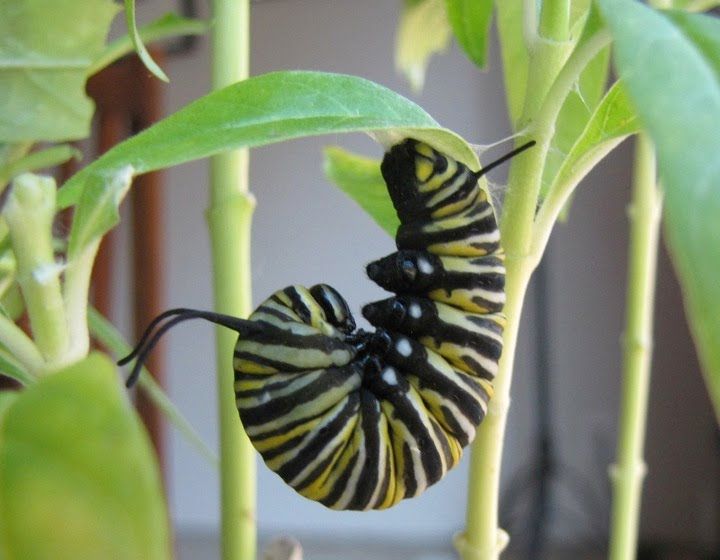 Monarch caterpillar (larva)
[Speaker Notes: K-3 STEM Foundations
Field Test Version: Do not distribute, photocopy or forward this document for use at other locations.

Day 10: Be a Citizen Scientist

Teacher Notes



Image Reference
https://texasbutterflyranch.com/

K-3 STEM Foundations. Day 10: Be A Citizen Scientist © Baylor College of Medicine.]
Monika Maeckle, Citizen Scientist
Monika teaches people how to plant butterfly gardens.
She places small tags on monarch wings. The tags permit scientists to follow monarch migration.
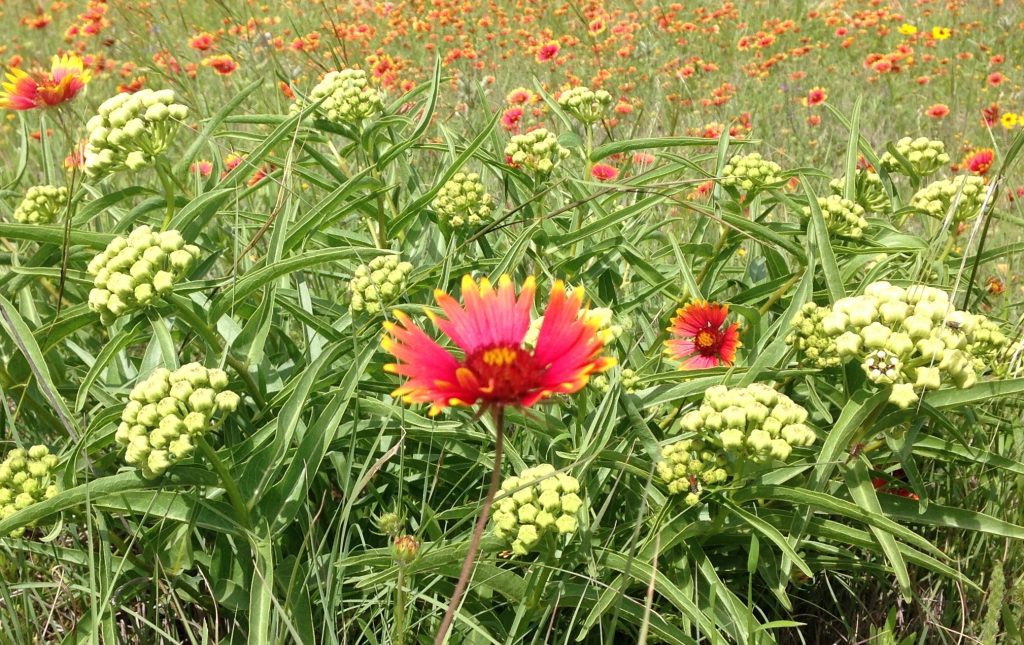 Butterfly garden
[Speaker Notes: K-3 STEM Foundations
Field Test Version: Do not distribute, photocopy or forward this document for use at other locations.

Day 10: Be a Citizen Scientist

Teacher Notes



Image Reference
https://texasbutterflyranch.com/

K-3 STEM Foundations. Day 10: Be A Citizen Scientist © Baylor College of Medicine.]
Monika Maeckle, Citizen Scientist
Monika explores the butterfly life cycle and educates others about the wonder of butterflies.
Monika Maeckle is a citizen scientist.
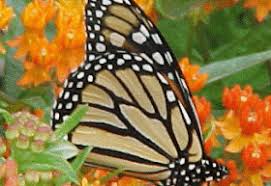 Monarch butterfly
[Speaker Notes: K-3 STEM Foundations
Field Test Version: Do not distribute, photocopy or forward this document for use at other locations.

Day 10: Be a Citizen Scientist

Teacher Notes



Image Reference
https://texasbutterflyranch.com/

K-3 STEM Foundations. Day 10: Be A Citizen Scientist © Baylor College of Medicine.]
Turn and Talk
What do you think a citizen scientist is? What do they do?
Monika Maeckle was inspired by seeing thousands of monarchs. What inspires you?
Can you be a citizen scientist?
[Speaker Notes: K-3 STEM Foundations
Field Test Version: Do not distribute, photocopy or forward this document for use at other locations.

Day 10: Be a Citizen Scientist

Teacher Notes




K-3 STEM Foundations. Day 10: Be A Citizen Scientist © Baylor College of Medicine.]